Justify!
Acquired Plant Traits
2023 Baylor College of Medicine.
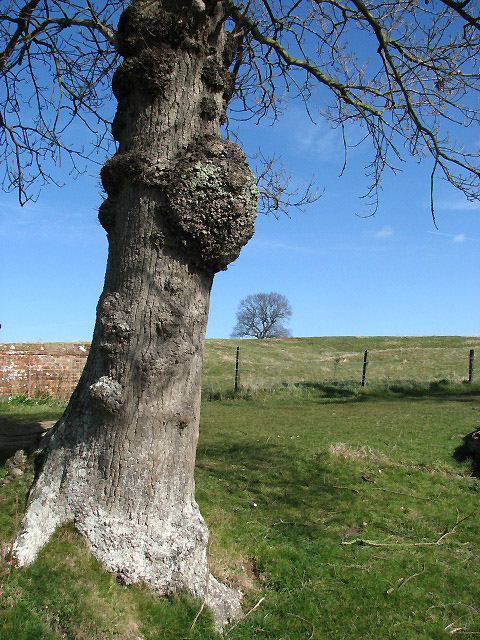 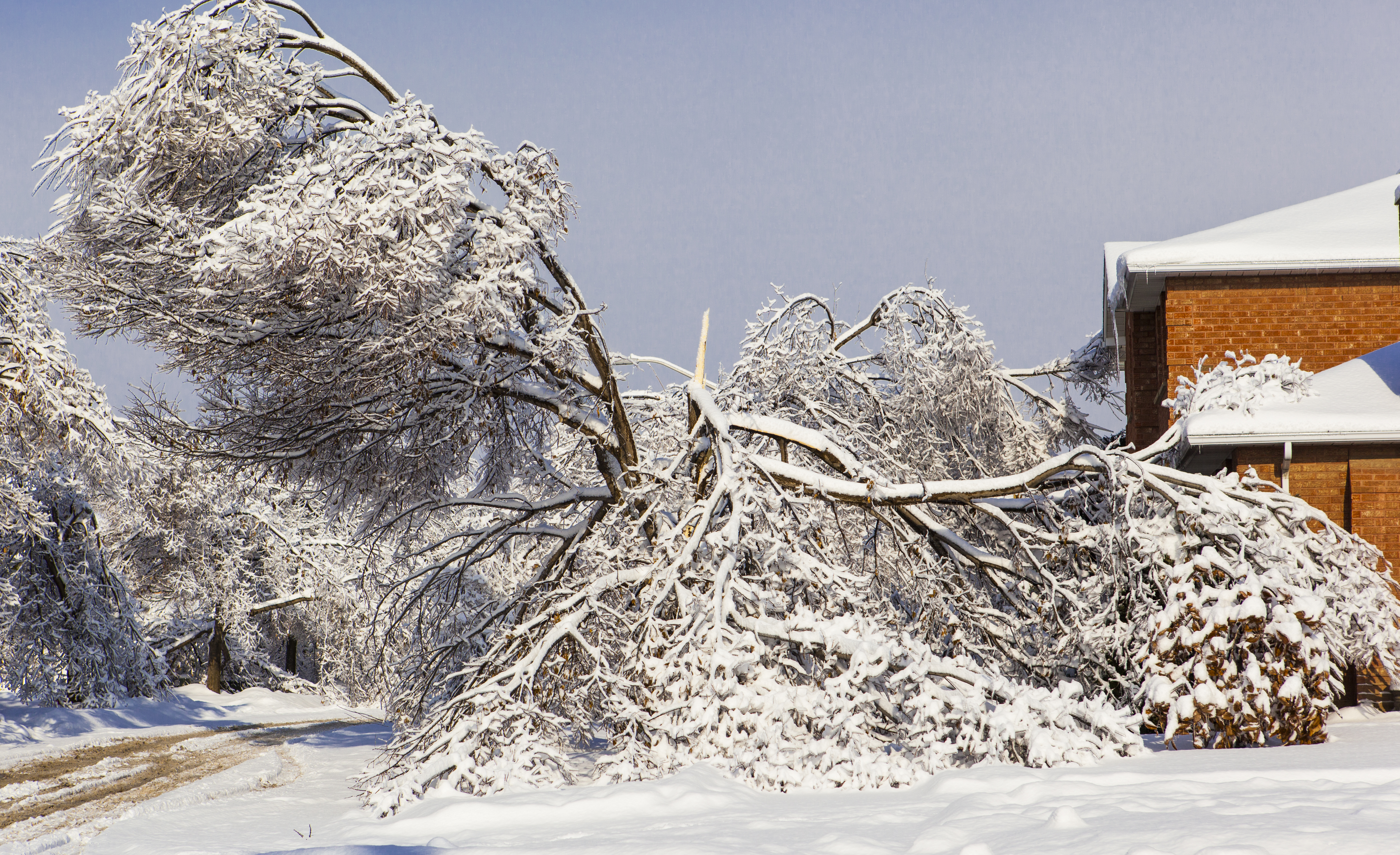 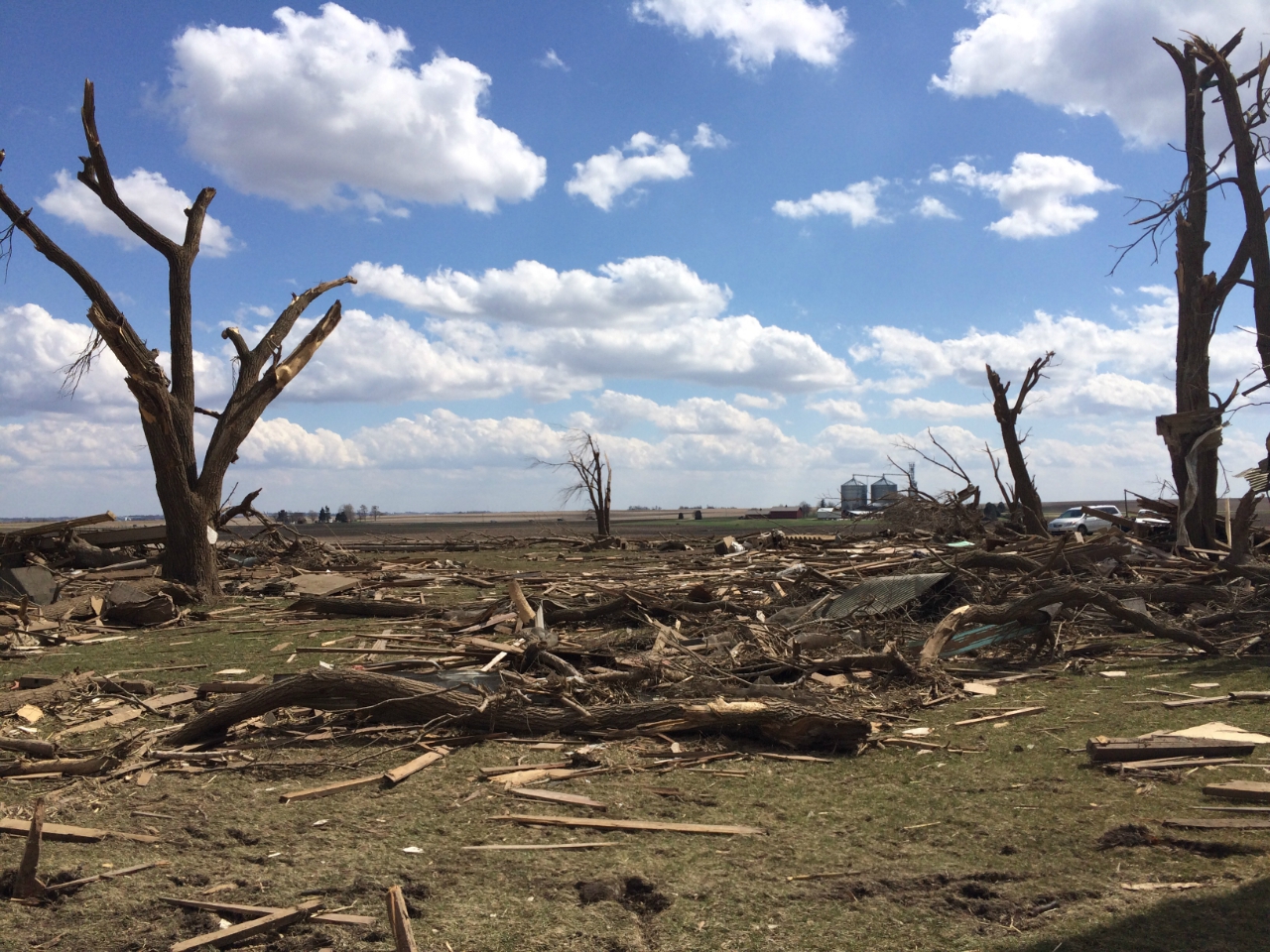 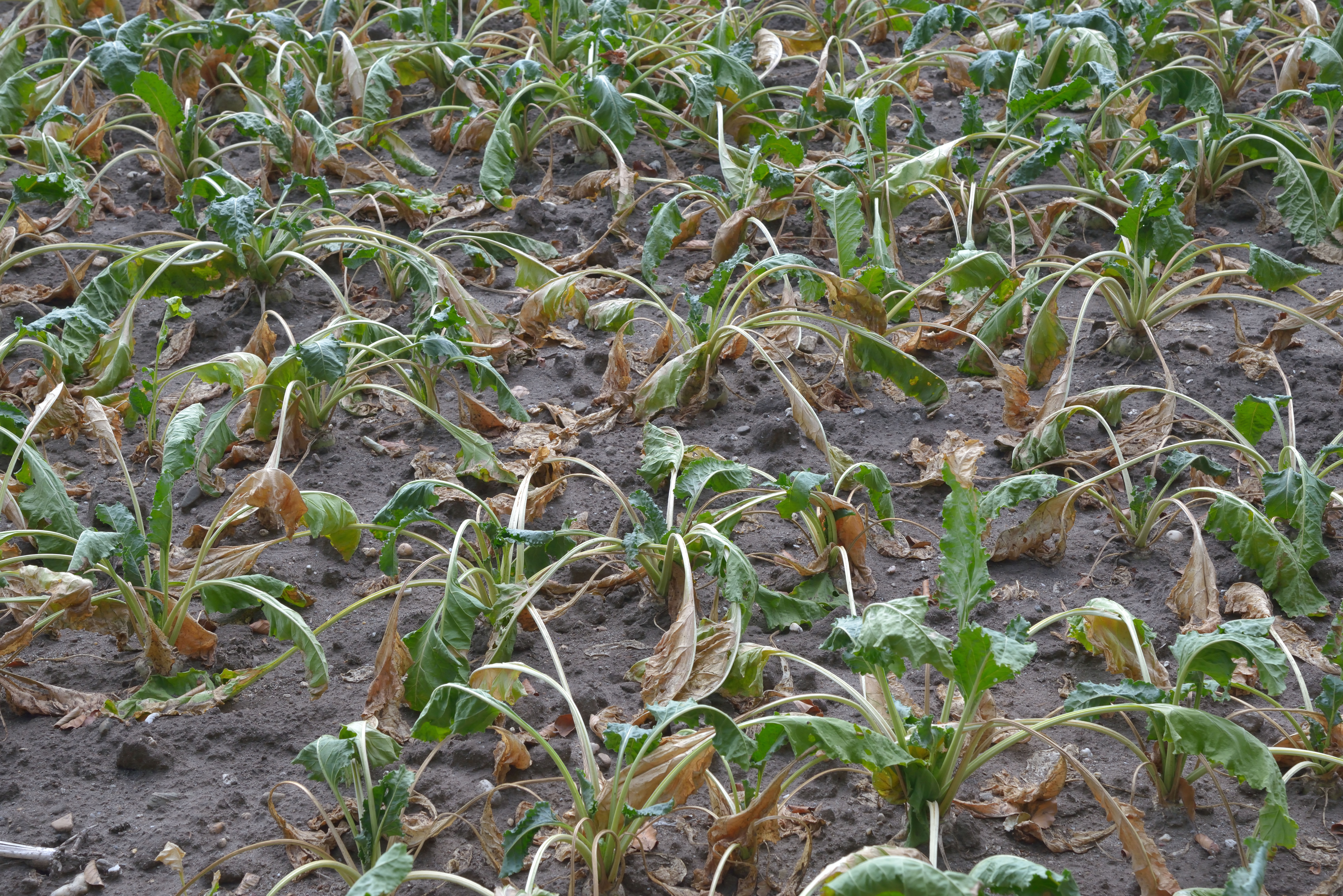 [Speaker Notes: This Photo by Unknown Author is licensed under CC BY-ND]